м
Муниципальное бюджетное дошкольное образовательное учреждение г. Иркутска
детский сад №188
Тема: «Речевое развитие дошкольников в условиях семьи и детского сада»
Р
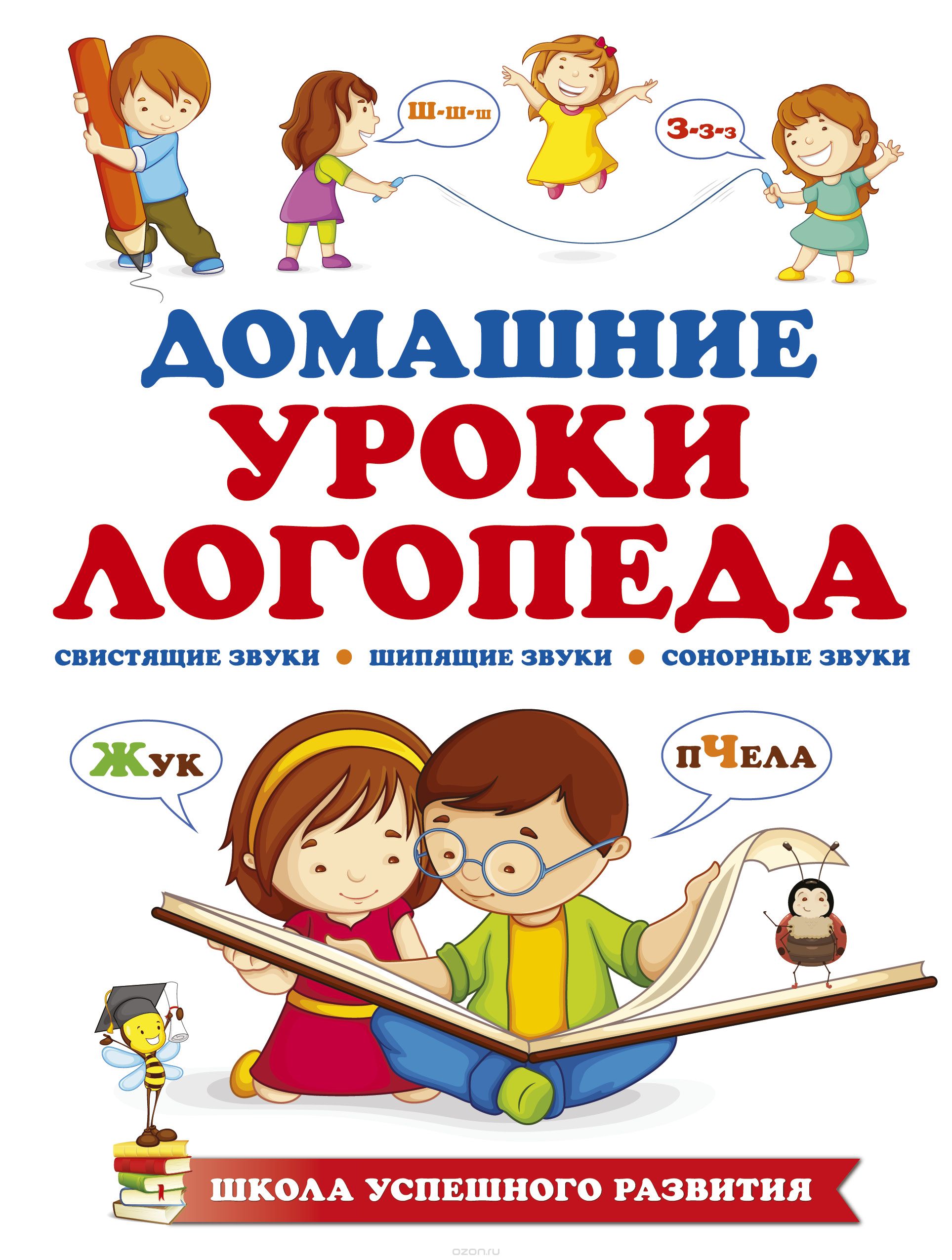 Л
А
Выполнила: Жигунова Анна Владимировна
Ш
Актуальность взаимодействия детского сада и родителей
«Семья – это та самая среда, в которой человек учится и сам творит добро».                              В.А. Сухомлинский.
Семья:
 нехватка времени, занятость;
 снижение воспитательного потенциала семьи;
 отстраненность от воспитательно -образовательного процесса;
 перекладывание ответственности на педагогов.
Детский сад:
 основная задача д/с- это взаимодействие с семьей для обеспечения полноценного развития ребенка;
 ни одна задача не может быть качественно реализована без взаимодействия и сотрудничества с родителями воспитанников.
Знание родителями того, чему учат их ребёнка в дошкольном учреждении, знание некоторых приёмов, используемых воспитателем в работе по развитию речи детей – всё это поможет в организации речевых занятий дома.
Поэтому важно сделать родителей не только своими союзниками, но и грамотными помощниками.
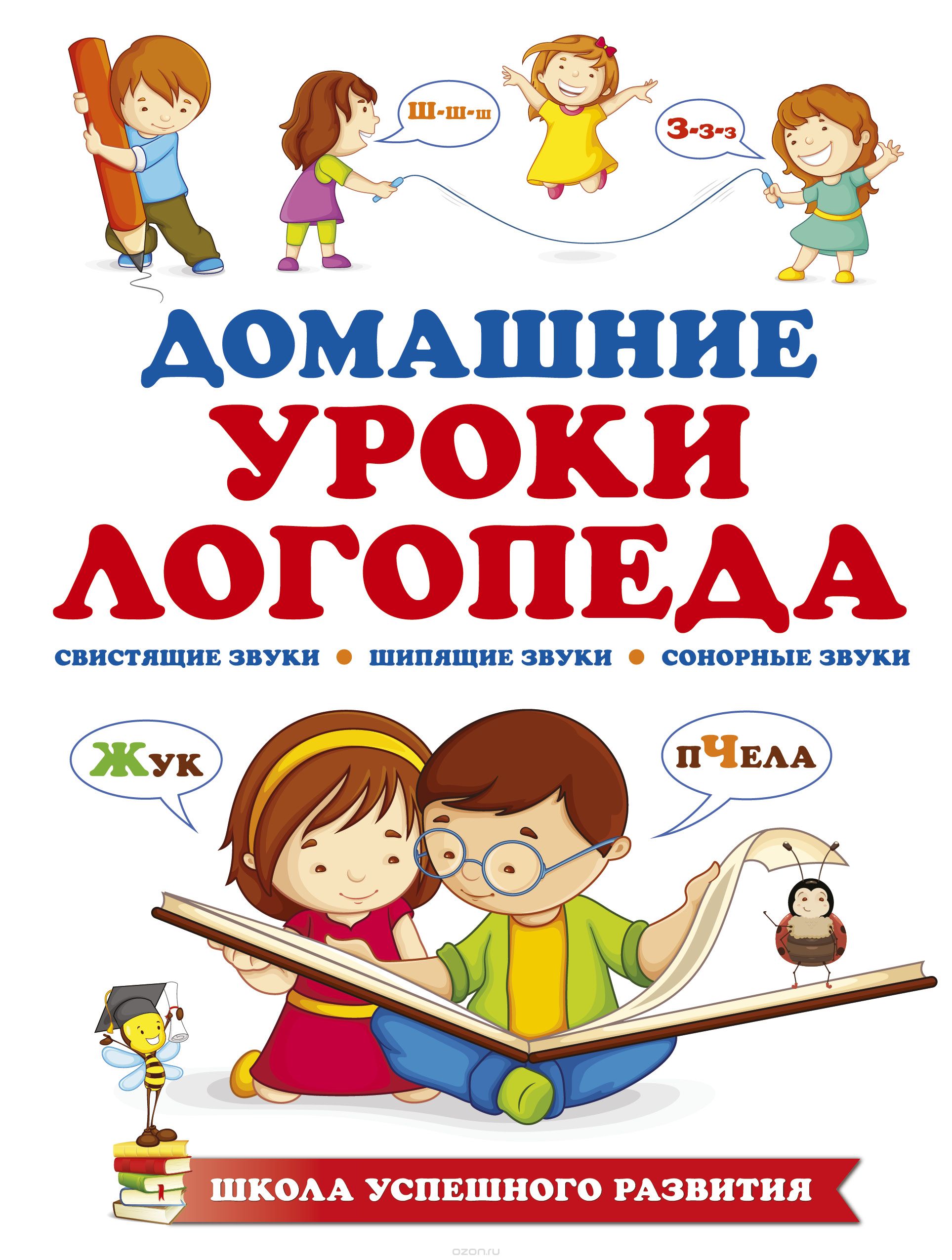 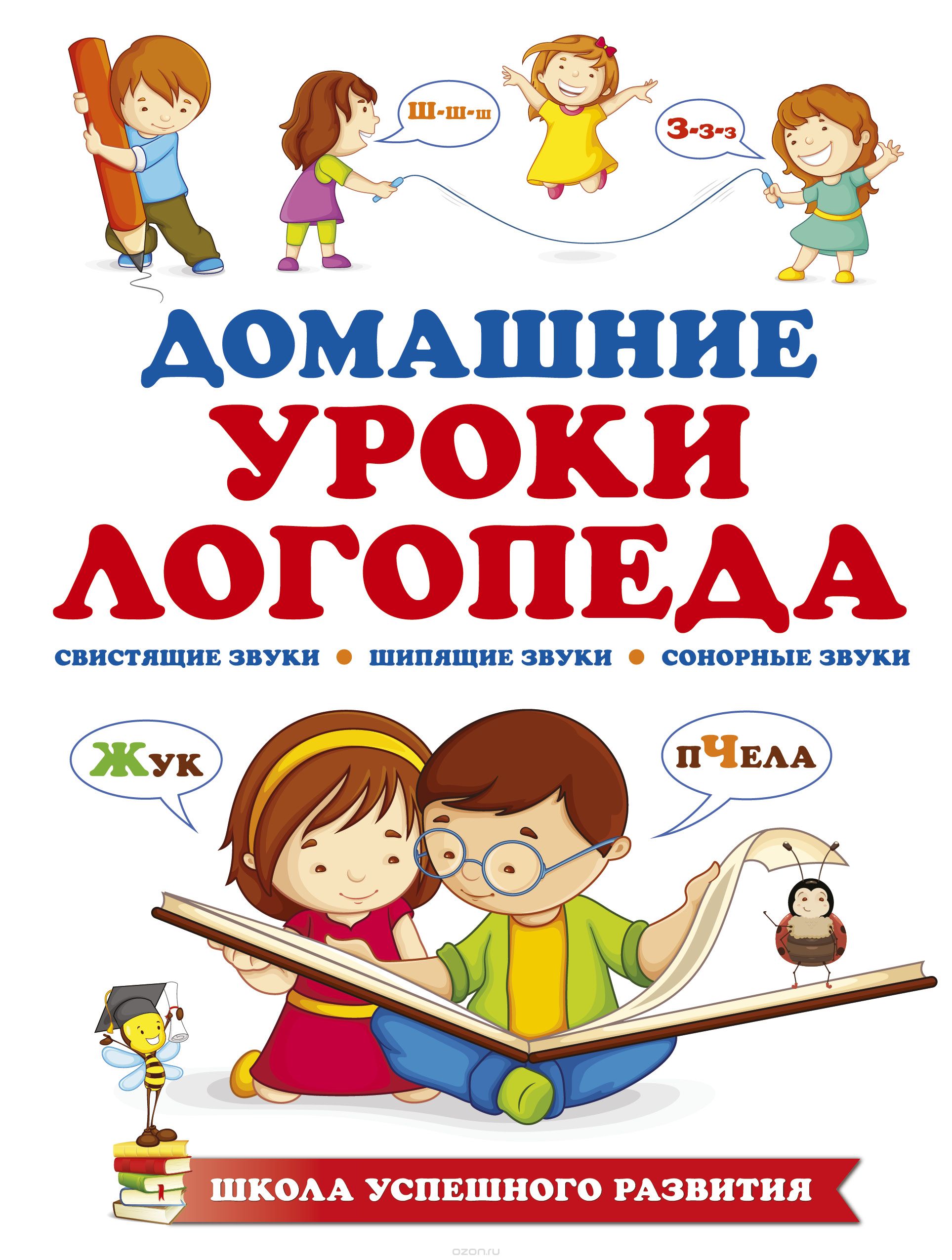 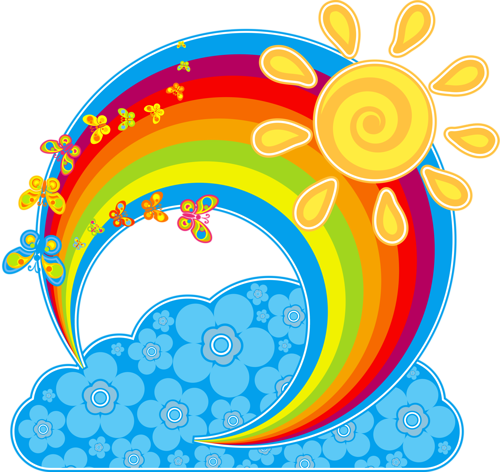 Хорошая речь – важнейшее условие 
     всестороннего полноценного развития детей.
Чем богаче и правильнее у ребенка речь:
 тем легче ему высказывать свои мысли,
 шире его возможности в познании окружающей действительности,
 содержательнее и полноценнее отношения со сверстниками и взрослыми,
активнее осуществляется его психическое развитие.
Овладение ребенком речью успешнее идёт тогда, когда с ним занимаются не только в дошкольном учреждении, но и в семье.
Успех в работе по речевому развитию детей зависит от тесной взаимосвязи педагогов, родителей и детей.
Формы работы с родителями
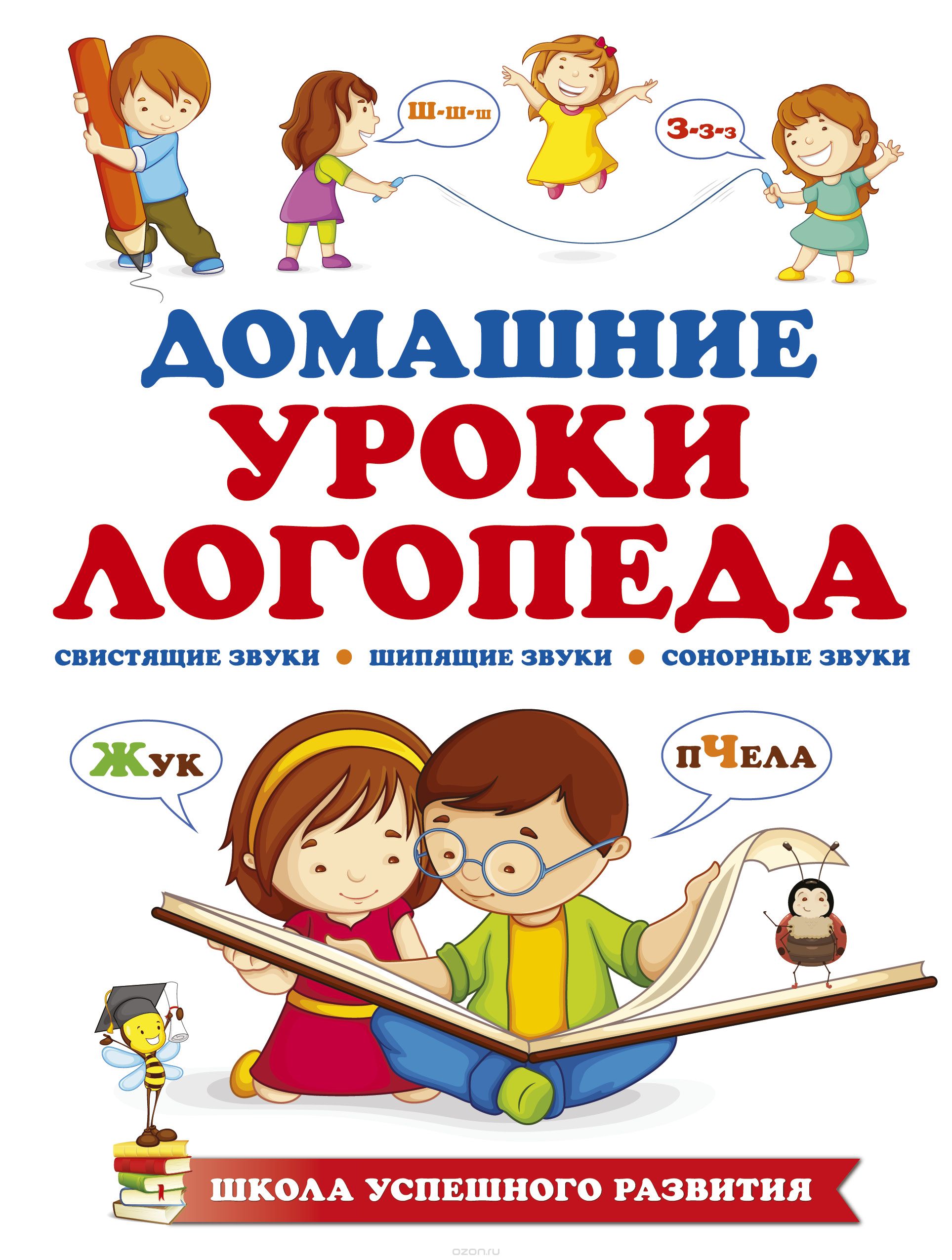 Досуговые формы работы (литературные вечера, посиделки и т.д)
Сочинение писем
Анкетирование
Виртуальные виды работы (приложения WhatsApp и Viber)
Консультации
Домашняя игротека
Подбор литературы по вопросам и проблемам речевого развития
Предоставление
   наглядного
   материала по
   развитию речи
Индивидуальные встречи с родителями
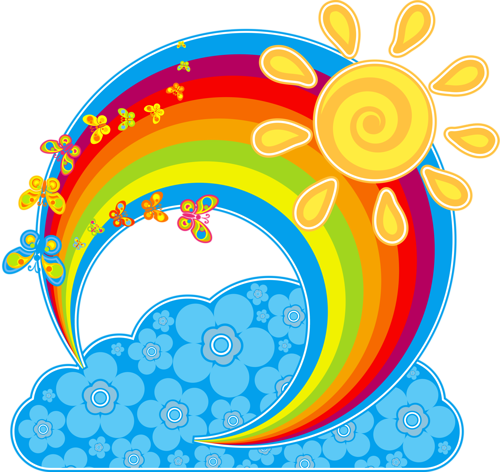 Л
Сочинение писем
С
Части письма
 Письмо начинается с обращения:
 Затем сообщается информация о себе;
 Далее задаются вопросы, высказываются какие либо пожелания и т.п.;
 В конце письма необходимо попрощаться и написать своё письмо.
А
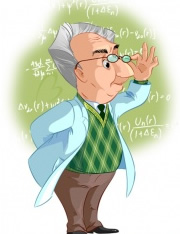 М
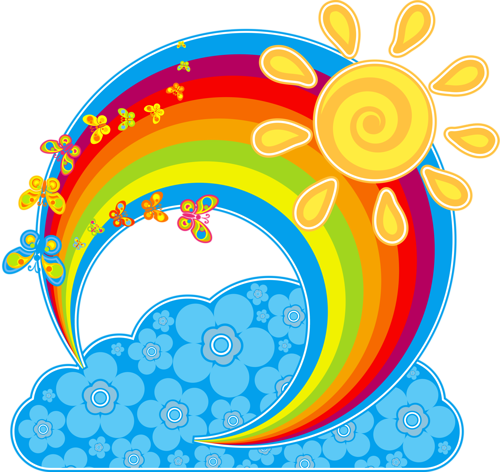 Л
Предварительная работа с детьми
С
использование сюрпризного момента; 
чтение художественной литературы и просмотр мультфильмов, организация беседы по содержанию прочитанного;
загадывание загадок;
организация экскурсий к почтовому ящику, в отделение связи и сюжетно – ролевых игр;
 организация продуктивной деятельности;
беседа о профессии почтальона;
рассказ воспитателя о почтовых отправлениях;
объяснение детям значений слов
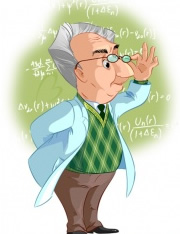 М
А
Правила оформления адреса
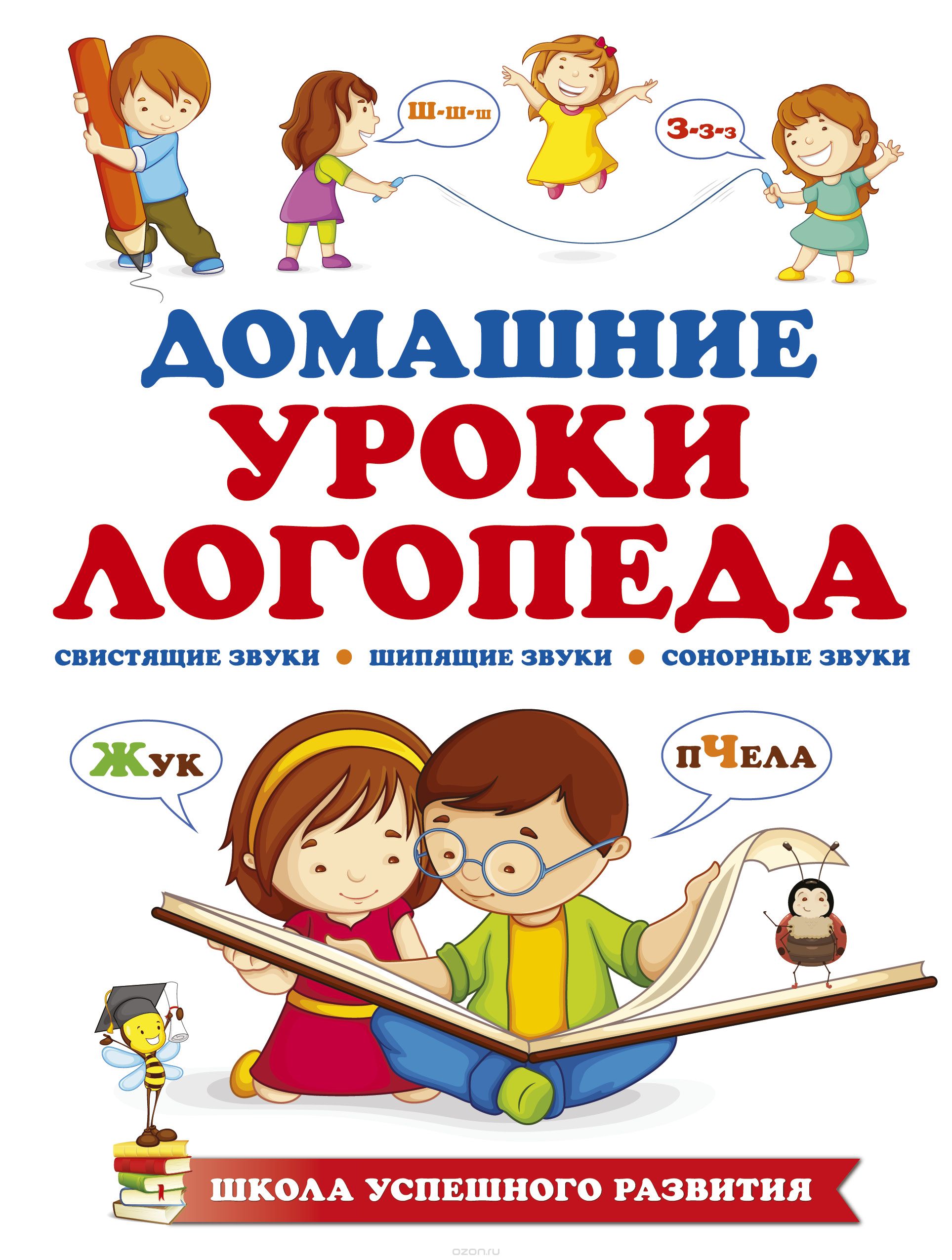 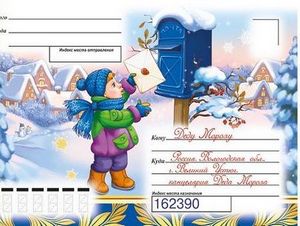 Сочинение писем с родителями.
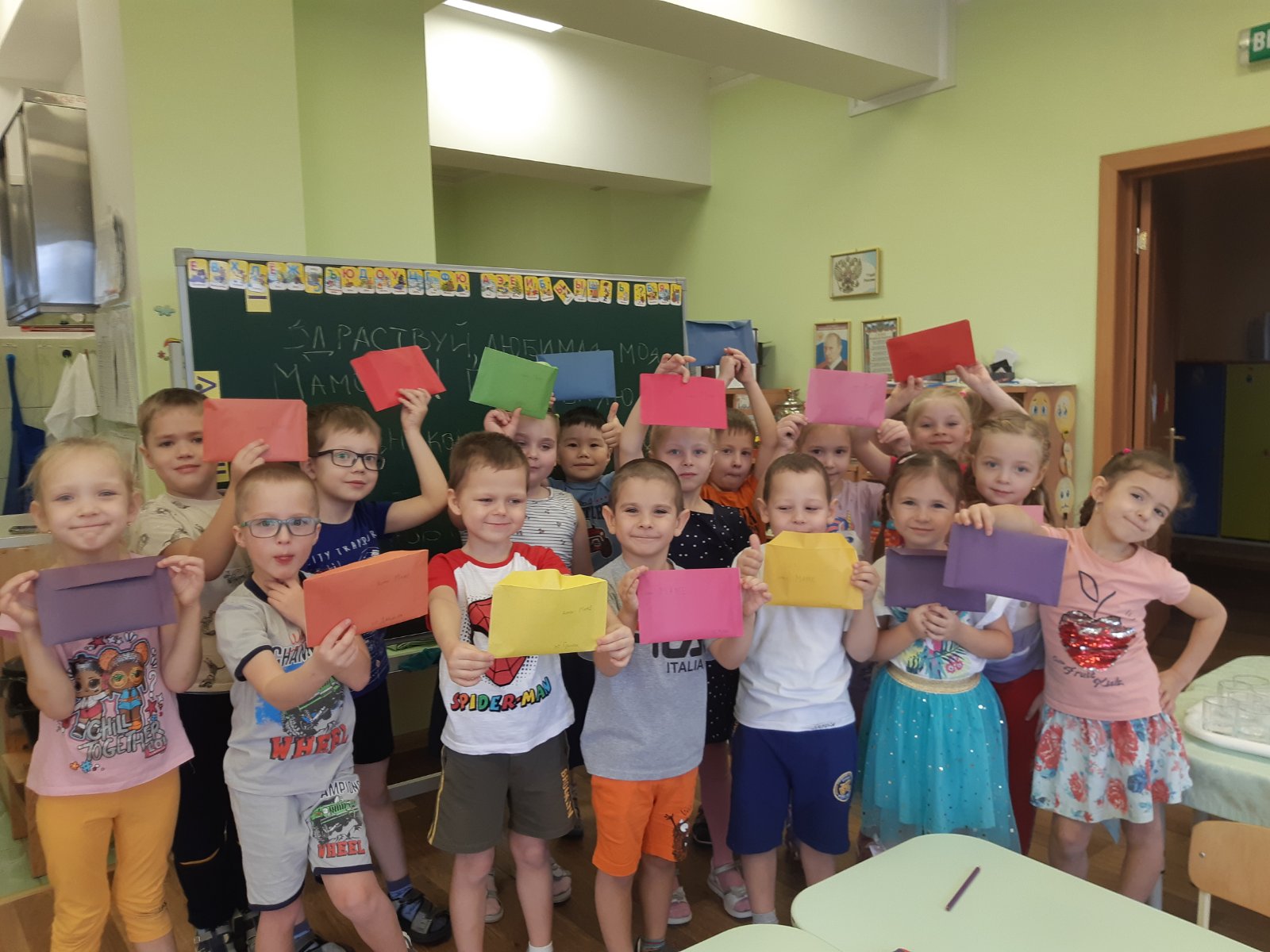 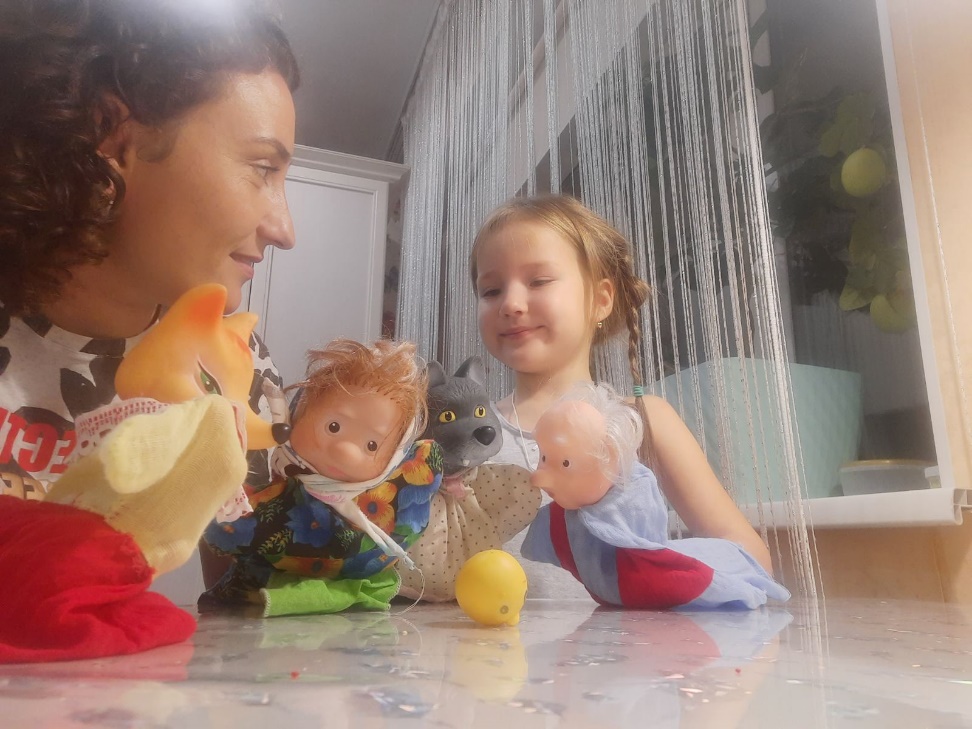 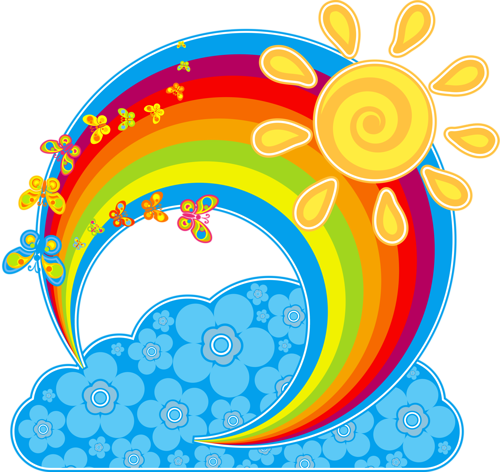 Л
Домашняя игротека с родителями
С
Цель:
Вовлекать родителей в воспитательную и образовательную  деятельность детского сада;
Постараться научить родителей творчески относиться к воспитанию и образованию своих детей;
Выявить талантливых, творческих родителей, помочь раскрыться более скромным родителям.
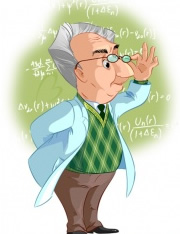 М
А
«Давай искать на кухне слова»
   На кухне можно проводить игры на обогащение словаря ребенка.
   Какие слова можно вынуть из борща?
   Винегрета? Кухонного шкафа? Плиты? и пр.
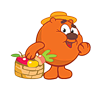 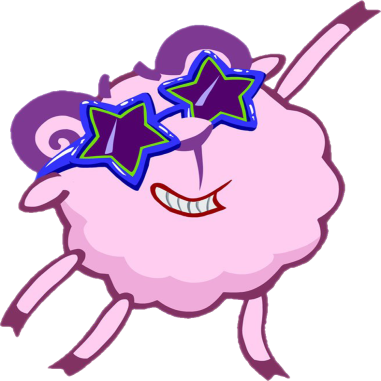 «Волшебные очки»
   «Представь, что у нас есть волшебные очки. Когда их надеваешь, то все становиться красным (синим, зеленым, прозрачным и т.д.).Посмотри вокруг, какого цвета все стало скажи?»(красный   стол и пр.)
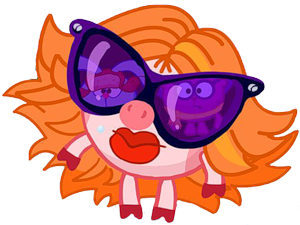 Чтение художественной литературы дома.
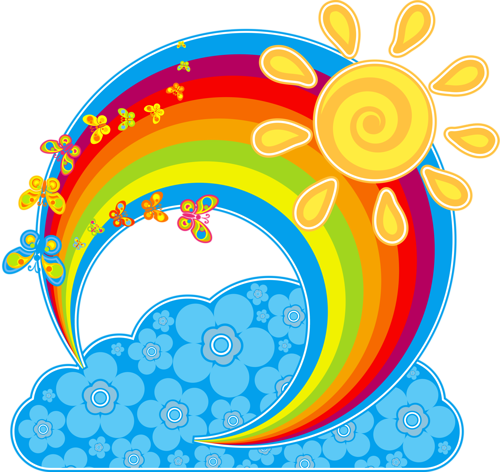 Л
С
Все эти формы помогают сделать работу с семьей более интересной и эффективной, способствуют совместной деятельности педагогов и родителей по преодолению недостатков развития речи у детей дошкольного возраста.
А
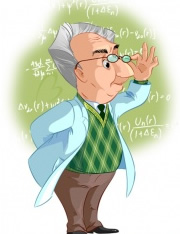 М
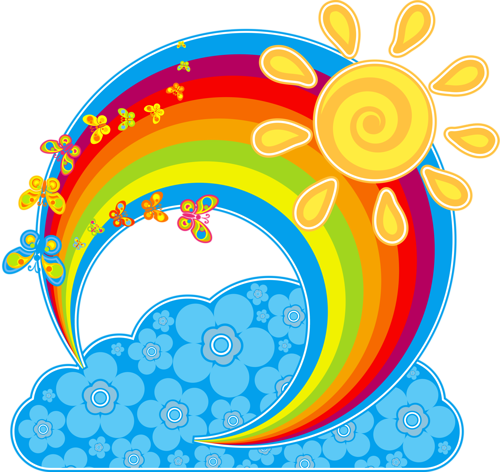 С
Л
М
Спасибо за внимание!
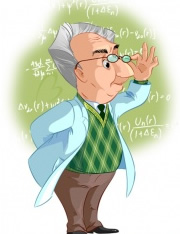